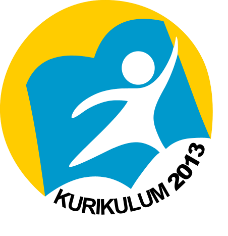 KARAKTERISTIK KEKERASAN
Karakteristik Kekerasan oleh Individu
Kekerasan dapat muncul sebagai luapan frustrasi yang diakibatkan oleh terhambat atau tercegahnya upaya mencapai tujuan tertentu. 
Provokasi verbal atau fisik juga dapat memicu individu melakukan kekerasan. 
Konsumsi minuman beralkohol sering pula menjadi penyebab tindak kekerasan oleh individu. 
Tayangan bercorak kekerasan di televisi kerap juga mendorong individu melakukan peniruan (imitasi) kekerasan.
Karakteristik Kekerasan oleh Individu
Sebagian besar tindak kekerasan dilakukan oleh individu yang pernah mengalami tindak kekerasan atau terbiasa melihat perilaku kekerasan. 
Kekerasan adakalanya dilakukan sebagai cara berkomunikasi atau menyampaikan pesan. 
Kekerasan selalu mengakibatkan timbulnya kesengsaraan atau penderitaan secara fisik, seksual, psikologis, dan/atau penelantaran.
Kekerasan dapat berakibat trauma psikologis yang membekas dan mempengaruhi kepribadian individu.
Karakteristik Kekerasan oleh Kelompok
Pada kelompok sosial teratur (yang dapat dijelaskan struktur, norma, dan perannya), kekerasan acap disebabkan oleh upaya memperjuangkan serta memenangkan kepentingan tertentu.
Pada kelompok sosial tidak teratur (yang tak dapat dijelaskan struktur, norma, dan perannya), misalnya kerumunan, kekerasan dapat muncul secara spontan. 
Kekerasan adakalanya muncul sebagai wujud kegagalan menghargai dan menghormati keberagaman.
Karakteristik Kekerasan oleh Kelompok
Kekerasan oleh kelompok selalu mengakibatkan dampak yang lebih luas, seperti kerusakan harta benda, jatuhnya korban luka maupun kehilangan nyawa, hingga berkembangnya perasaan dendam dan kebencian antar kelompok sosial.
Kekerasan dapat menimbulkan keretakan hubungan antar kelompok yang mengancam keutuhan masyarakat.
Pertanyaan Uji Pengetahuan
Berikan contoh bahwa kekerasan dapat muncul sebagai luapan frustrasi !
Berikan contoh bahwa provokasi dapat memicu individu melakukan kekerasan !
Salam Sosiologi !